Information Klasse 10
Die gymnasiale Oberstufe in Baden-Württemberg * Abitur 2026 *
Überblick
Aufgabenfelder
fünfstündige Leistungsfächer 
2-/3-stündige Basisfächer
Wahlbereich, weitere Fächer
Mindestanforderungen
Abitur
Verrechnung der Noten
Spezialfälle und Neuerungen
Aufgabenfelder
I		sprachl.-literar.-künstlerisch
II	gesellschaftswissenschaftl.
III	mathemat.-naturwiss.-techn.
ohne Zuordnung zu einem AF:  Sport
Die 3 fünfstündigen Fächer
Diese drei Leistungsfächer sind Gegenstand der schriftlichen Abiturprüfung
Zwei der drei Leistungsfächer müssen aus folgendem Angebot gewählt werden
Deutsch 
Mathematik
Fremdsprache (aber nur eine)
Naturwissenschaft (aber nur eine)
Das dritte ist frei wählbar:
(Fremdsprache / Naturwissenschaft / Musik / BK / Geschichte / Gemeinschaftskunde / Erdkunde / Wirtschaft / Sport / Religionslehre / Ethik)
Basisfächer:
Falls nicht bereits als Leistungsfach gewählt, müssen nun noch die folgenden 2-/3-stündigen Fächer in allen vier Halbjahren durchgehend besucht werden:
Deutsch
Mathe
Eine Fremdsprache (E, F, L, Spa)
Eine Naturwissenschaft  (B, Ch, Ph, Inf)
Eine weitere Fremdsprache oder Naturwissenschaft
Musik oder Bildende Kunst
Geschichte
Gemeinschaftskunde (11.1 und 12.2) im Wechsel mit  Erdkunde (11.2 und 12.1)
Religionslehre oder Ethik
Sport
3-stündig (fett gedruckt)
2-stündig (kursiv)
Der Wahlbereich
Freiwillig können noch folgende neue 
Fächer in der Kursstufe belegt werden:
Psychologie, Philosophie, Literatur
jeweils 2-stündig in 2 Halbjahren möglich, d.h. in Klasse 11 oder 12
Informatik , Vertiefungskurs Mathematik, Literatur und Theater 
2-stündig, bis zu 4 Halbjahre möglich
Anforderungen Belegung
Es müssen mindestens 42 Kurse (3∙4 Leistungs-kurse + 30 Basiskurse) belegt werden(dadurch werden auch automatisch die durchschnittlichen 32 Wochenstunden erreicht)
Die 10 bereits genannten Fächer, die man alle 4 Halbjahre 2-, 3- oder 5-stündig belegen muss, ergeben 40 Kurse. Für die mindestens 2 fehlenden Kurse kann man wählen zwischen
Fächern aus dem Wahlbereich
Noch nicht belegten Fächern aus dem Pflichtbereich (z.B. weitere NW oder FS, BK/Mu …)
Teilnahme an einem Seminarkurs
Anforderung Anrechnung
Jede:r muss genau 40 Kurse in den Block I für die Abinote einrechnen, es dürfen nicht mehr als 40 Kurse angerechnet werden. 
Normalerweise kein Problem, weil man genau 10 belegungspflichtige Fächer 4 Halbjahre lang belegt, also genau 40 Kurse zum Anrechnen hat.
Außerdem muss man Sport und Religion gar nicht, Musik oder BK nur 2 Halbjahre anrechnen lassen.
Alle mündlichen Prüfungsfächer müssen angerechnet werden(kann evtl. Probleme machen → später mehr)
Die Abiturprüfung
Jede:r Schüler:in schreibt in seinen 3 fünfstündigen Leistungsfächern die schriftliche Abiturprüfung.
Zu den 3 schriftlichen Abiturfächer kommen noch 2 mündliche Prüfungen dazu.
Beide mdl. Prüfungen sind klassische mündliche Prüfungen, also keine Präsentationsprüfungen.
Bedingungen für die Wahl der mündlichen Fächer: 
Mathe und Deutsch muss geprüft werden (entweder schriftlich oder mündlich).
Alle drei Anforderungsbereiche müssen abgedeckt werden.
Es dürfen nicht mehr als 40 belegpflichtige Kurse sein.
Mögliches Beispiel 1
5-stündig – schriftliche Prüfung: 
Englisch
Biologie
Geschichte

Mündliche: 
Deutsch (Pflicht)
Mathe (Pflicht)
Weitere Pflichtfächer (ohne Abi): 
FS oder NW
BK oder Mu
EK/GK
Religion
Sport
Noch 2 weitere Kurse:
z.B. Psychologie
Mögliches Beispiel 2
5-stündig – schriftliche Prüfung: 
Mathe
Physik
Informatik

Mündlich: 
Deutsch (Pflicht)
Religion (Gesellschaftswissenschaft Pflicht)
Weitere Pflichtfächer  
FS
BK oder Mu
Geschichte
EK/GK
Sport
Noch 2 weitere Kurse:
z.B. Psychologie
Mögliches Beispiel 3
5-stündig 
Englisch
Deutsch
Französisch

Mündlich: 
Mathe (Pflicht)
Geschichte (Gesellschaftswissenschaft Pflicht)
Weitere Pflichtfächer  
NW
BK oder Mu
EK/GK
Religion
Sport
Noch 2 weitere Kurse:
z.B. Psychologie
Probleme mit der Anrechnungspflicht
Wenn man LF Wirtschaft belegt oder in einem Fach aus dem Wahlbereich (z.B. Literatur und Theater) mündliches Abi macht, dann wird dieses – wie jedes mündliche Abiturfach – zu einem anrechnungspflichtigen Kurs (alle vier HJ).
Zusätzlich dazu hat man noch die 40 beleg-pflichtigen Kurse (von denen nur Sport, Religion und BK/Musik nicht (voll) anrechnungspflichtig sind).
Wenn also zusätzlich noch in einem dieser Fächer eine Abiturprüfung dazu kommt, kann es eng werden.
Probleme mit der Anrechnungspflicht
Ein etwas konstruiertes Gegenbeispiel:
M, D, Rel als schriftl. Prüfungsfächer (LF)
Lit./Theater, S als mündliche Prüfungsfächer (BF)
Wäre nicht möglich weil man so auf 42 verpflichtend anzurechnende Kurse kommt:
Von 40 belegpflichtigen Kursen kann man nur zwei der vier Kurse in BK oder Mu nicht anrechnen lassen.(Reli und Sport sind als Prüfungsfächer anrechnungspflichtig)
Zu den nun 38 anrechnungspflichtigen Kursen kämen nun noch die vier in Literatur/Theater aus dem Wahlbereich hinzu(es müssen alle vier angerechnet werden, da mdl. Prüfungsfach)
Probleme wie diese gibt’s aber nur sehr selten
Berechnung der Abiturnote
GRUNDSÄTZLICHES
Neue Notenskala: Punkte statt Noten



Zusammensetzung der Abschlussnote:
Block I aus den vier Halbjahren (2/3)
Block II aus der Abiturprüfung (1/3)
Berechnung der Abiturnote
Block I: die Kursnoten (Halbjahreszeugnisse)
40 Kurse müssen angerechnet werden
Die beiden besten (Schnitt über alle 4 HJ) der drei Leistungsfächer zählen doppelt
Diese 48 Noten werden mit 40/48 multipliziert, somit maximal 40∙15=600 Punkte möglich 
Block II: Die Abiturprüfung
Alle fünf Prüfungsfächer (drei Leistungsfächer schriftlich, 2 Basisfächer mündlich) zählen vierfach, also 4∙15∙5=300 Punkte möglich
Hürden zum Bestehen
Block I: die Kursnoten (Halbjahreszeugnisse)
Mindestens 200 Punkte (5 im Schnitt)
Höchstens 8 Unterkurse (unter 5 Punkte) unter den angerechneten Kursen
Darunter höchstens 3 in den Leistungsfächern
Keine 0 Punkte in einem anrechnungspflichtigen Kurs
Block II: Die Abiturprüfung
Mindestens 100 Punkte (5 im Schnitt)
Höchstens 2 Fächer unter 20 Punkte (5 im Schnitt)
Darunter höchstens 1 in den Leistungsfächern
Keine 0 Punkte (mindestens 4 Punkte in vierfacher Wertung)
Spezialfall Wirtschaft
In der Kursstufe können Schüler:innen das für sie neue Fach Wirtschaft wählen
nur 5-stündig möglich (Leistungsfach)

Aufgrund ähnlicher Themen können in 12.1 Geographie und in 12.2 Gemeinschaftskunde entfallen.
Besondere Lernleistung
Seminarkurs ist als besondere Lernleistung möglich
die Teilnahme an geeigneter Arbeit außerhalb der Schule
einem Wettbewerb (wie z.B.: Jugend forscht, Jugend musiziert, Jugend gründet, ...) 
Schülerstudium
Praktikum
Gesellschaftliches Engagement in Gremien (Jugend-Parlament, Landesschülerbeirat, ...)
Besondere Lernleistung
Voraussetzungen:
Oberstufen- und abiturgerechtes Niveau
Studienvorbereitende Arbeitsweisen
Zeitlicher Aufwand und Methodik dem Seminarkurs entsprechend
Möglichkeit der individuellen Benotung (bei Teamarbeit)
Verrechnung der Note
50% Kursnote (Seminarkurs) bzw. Benotung Wettbewerb o.ä. 
25% Dokumentation
25% Kolloquium
Kann eine der 2 mündlichen Prüfungen ersetzen (soweit alle anderen Bedingungen erfüllt sind)
Spezialfall Seminarkurs
Die Schule bietet einen oder mehrere Seminar-kurse zu einem selbstgewählten Thema an.
Der Seminarkurs findet in Klasse 11 mit drei Wochenstunden statt.
Die Teilnehmer:innen bilden kleine Arbeitsgruppen.
Sie müssen eine schriftliche Dokumentation der Ergebnisse, des Arbeitsprozesses, der angewandten Methoden ... anfertigen. 
In einem Kolloquium müssen die Gruppen ihre Ergebnisse auch mündlich vorstellen.
Zeitlicher Überblick
Vorwahlen zur Bestimmung des Bedarfs an Kursen in den jeweiligen Fächern     bis Freitag, 15. März 2024

Endgültige Kurswahl bis     bis Mittwoch, 15. Mai 2024

Dabei werden die Leistungsfächer und damit die schriftlichen Prüfungsfächer festgelegt. Die mündlichen Prüfungsfächer werden erst im 12. Schuljahr gewählt.
Weitere Informationen
Klassenarbeiten heißen ab jetzt Klausuren.
Am Ende jedes Halbjahres gibt es ein Zeugnis.
Der Klassenverband wird aufgelöst (Kurssystem).
Die endgültige Wahl der beiden mündlichen Prüfungsfächer findet erst am Ende von 12.1 statt(da sind wir aktuell gerade dabei).
Auch in der Kursstufe gibt es weiterhin GFS.
GFS
In den ersten drei Halbjahren müssen drei GFS in drei Fächern erbracht werden.
Es empfiehlt sich eine GFS pro Halbjahr.
Die Anmeldung zu den GFS erfolgt bis zu den Herbstferien bei der:dem jeweiligen Fachlehrer:in. Bei der Anmeldung wird sowohl Thema als auch Zeitpunkt (welches HJ) vereinbart.
Alle drei GFS müssen spätestens bis zu den Weihnachtsferien im dritten HJ erbracht werden.
GFS zählen weiterhin wie eine KA.
Im vierten Halbjahr kann man noch freiwillig eine GFS in einem weiteren Fach erbringen (Anmeldung spätestens zu Beginn des vierten HJ).
Geschafft…
Fragen?
Geschafft…
Vielen Dank.
Kurswahl mit winprosa
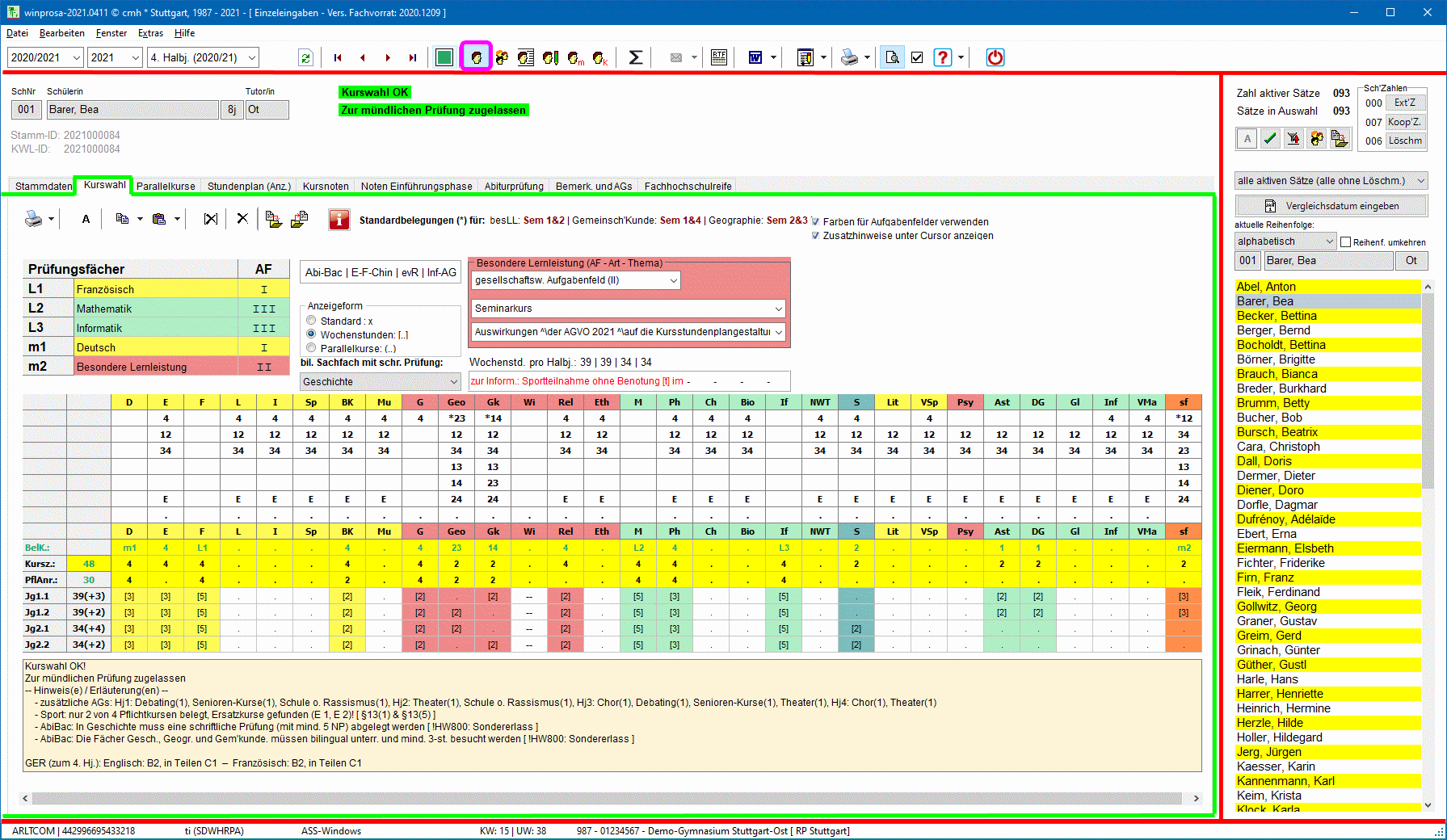